David and Goliath:Small and Large Institution Information Security Collaboration
Lanita Collette – CISO, University of Arizona
Sean Hagan – CISO, Yavapai College
Tina Thorstenson – Deputy CIO, Arizona State University
Michael Zimmer – CISO, Northern Arizona University
[Speaker Notes: ABSTRACT (for reference):
Higher education institutions often embrace collaboration and
knowledge sharing, but does that extend to your information
security program? Will you collaborate with institutions much
larger or much smaller than your own? In this session, you’ll
learn how four schools of very different sizes and with very
different resources work together – both directly and indirectly
– to derive value and share unique institutional knowledge
and capabilities for the collective benefit of all.]
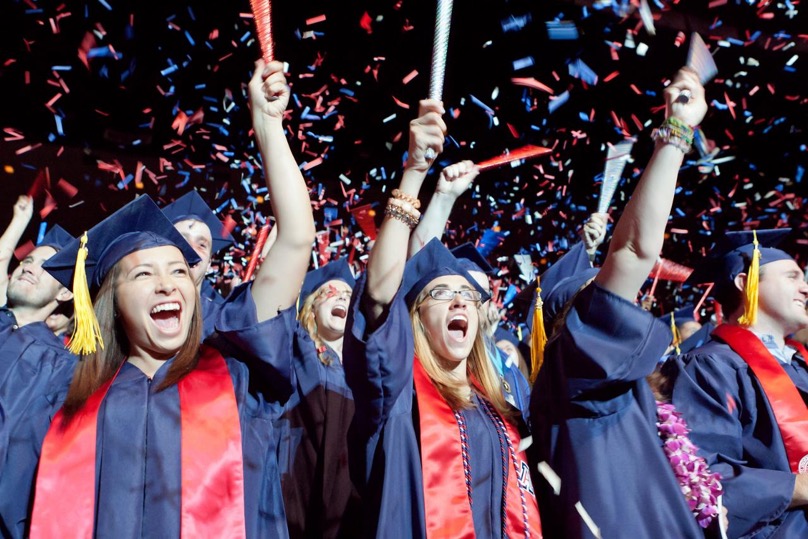 48,000 Students
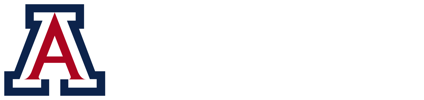 11,000+ Employees
$687M Research Expenditure
Land-grant university
Two medical schools
300+ Majors
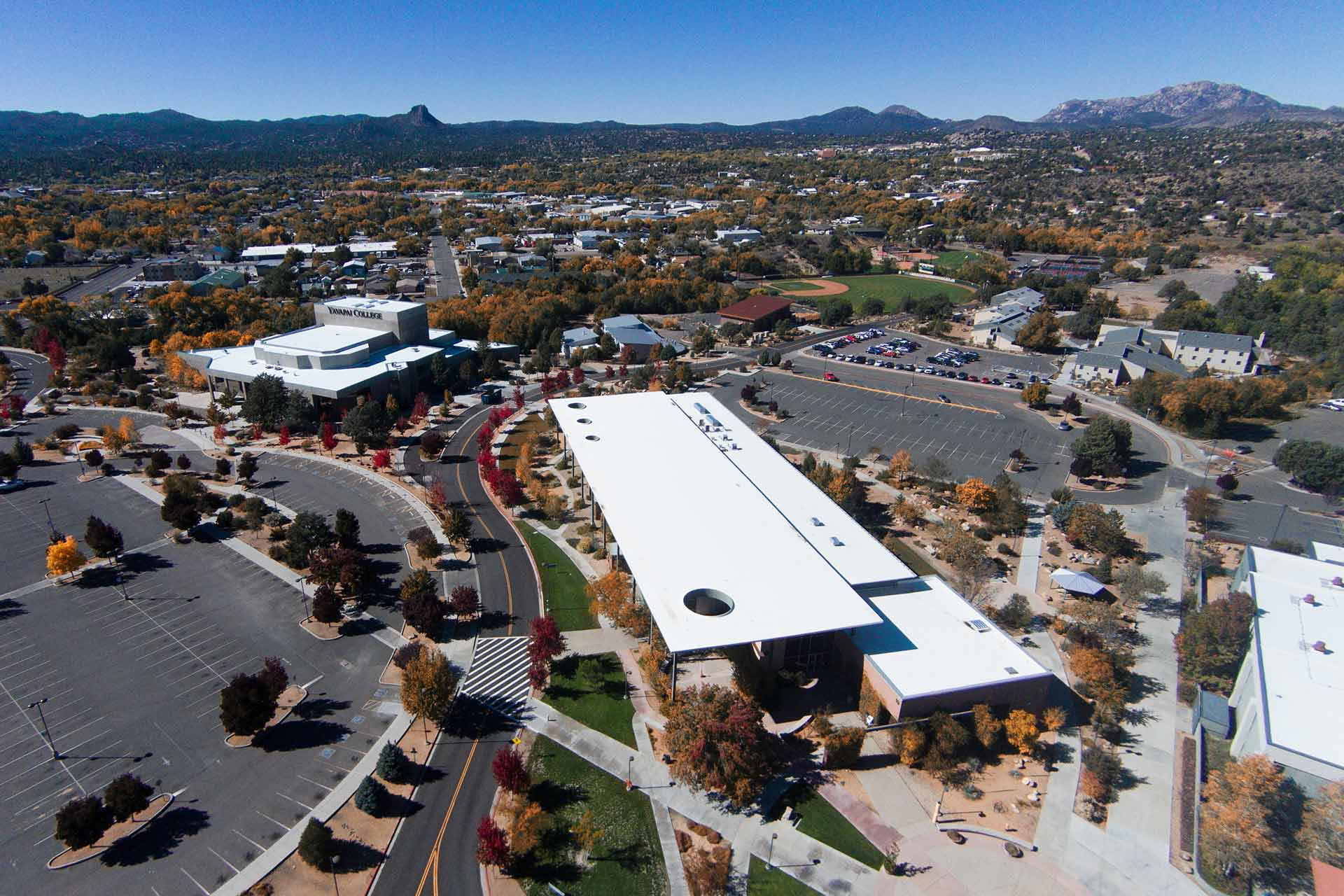 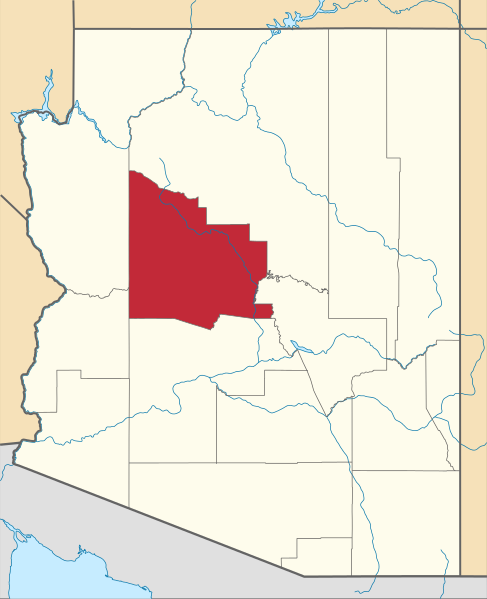 Yavapai College
~7,400 FTSE
Open Admissions
Residential CC
6 Campuses
Bigger than MA
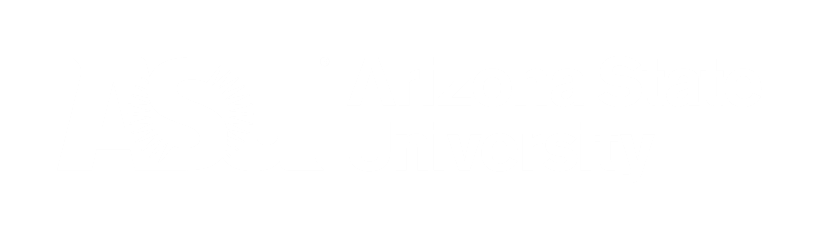 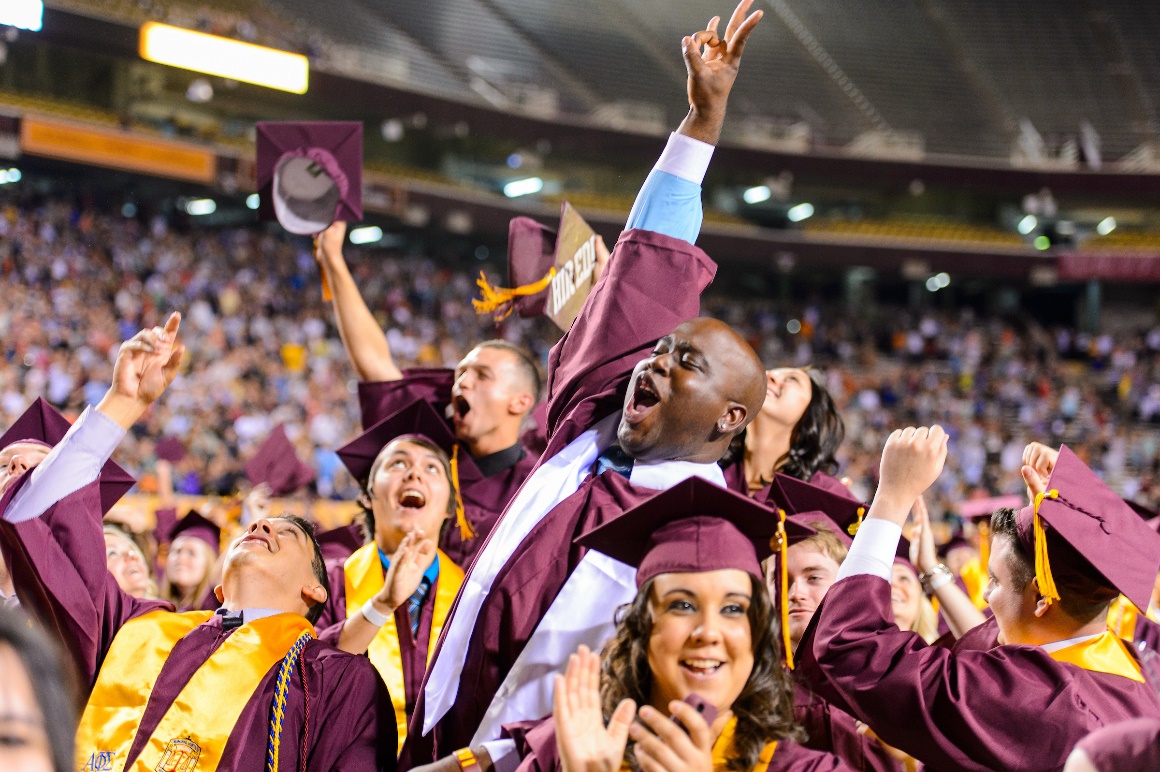 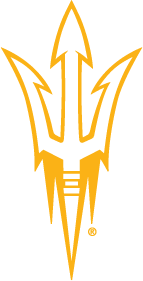 ONE UNIVERSITY / MANY PLACES
Metropolitan Phoenix AZ (5 Campuses), Washington, D.C., Havasu City, AZ, Santa Monica, CA, & Global Locations
“NEW AMERICAN UNIVERSITY” CHARTER
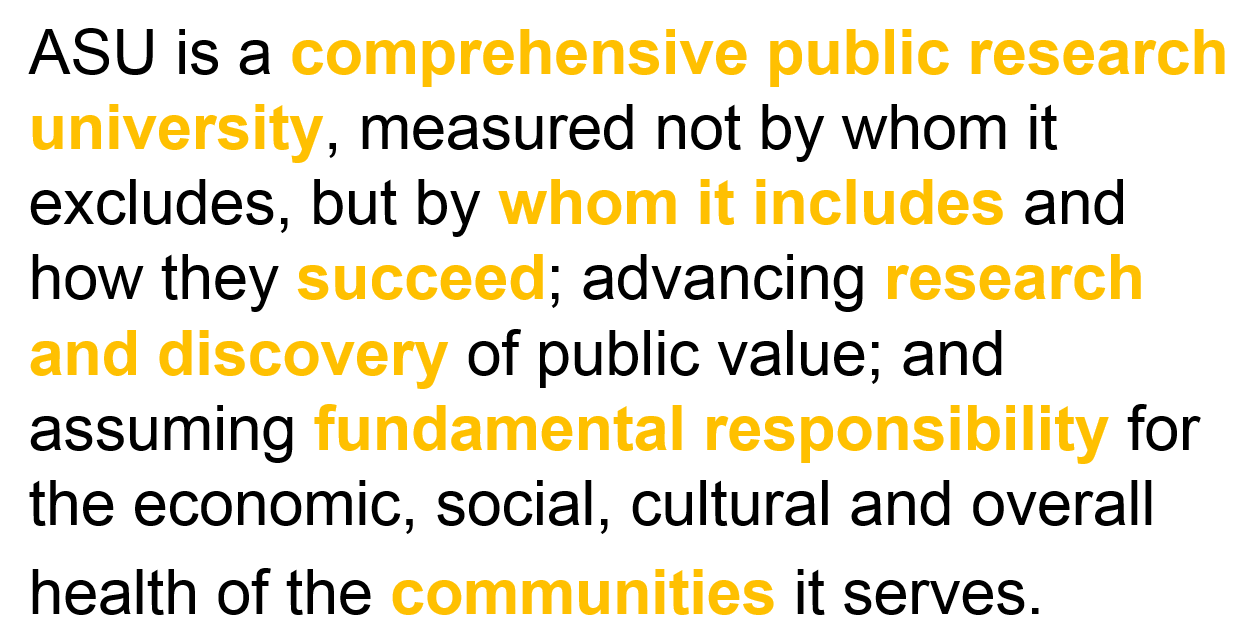 RECENT RECOGNITION
“Top 1% of world’s prestigious universities”   - Times Higher Education
“#5 in graduation employability”   -Wall Street Journal
“#1 chosen by international students”   –Institute of International Education
BY THE NUMBERS
NOTABLE COLLABORATIONS
ABOUT ME
111K Students – ~86% 1st Year Retention!
15K Employees (3,600 Faculty) 
19K Graduates
$604M Annual Research Expenditures
Starbucks (2014)
Mayo Clinic Alliance (2016)
Adidas/ASU Global Sports Alliance (2017)
Uber (2018)
TINA THORSTENSON
Deputy CIO & CISO
ASU since 2006
Higher education since 1995
Other Industry Experience: Transportation
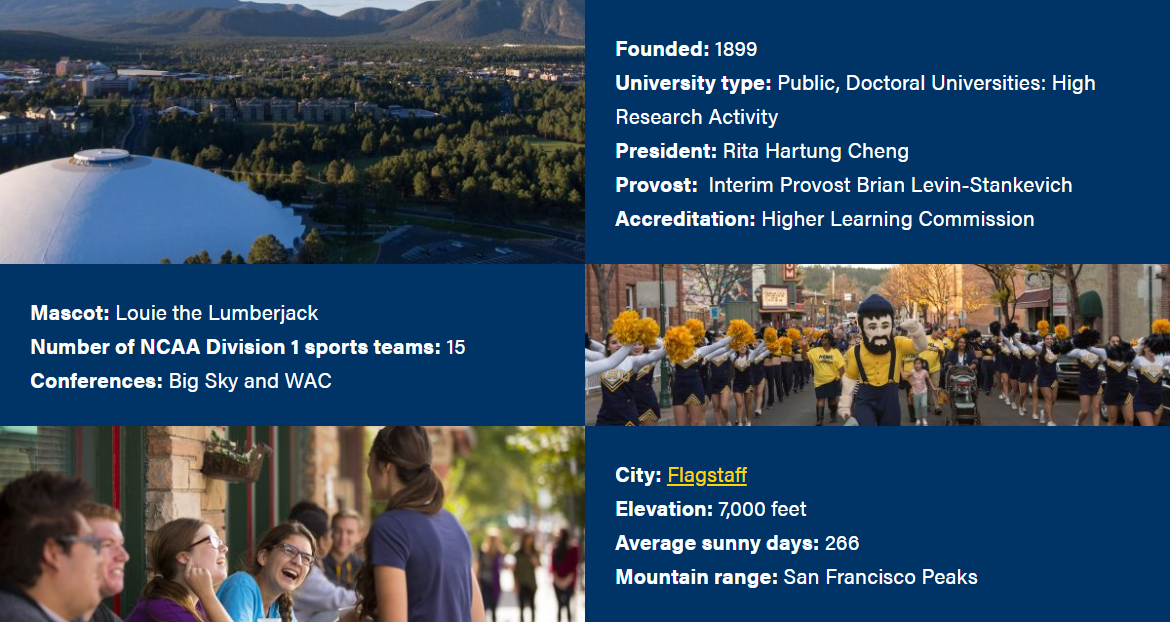 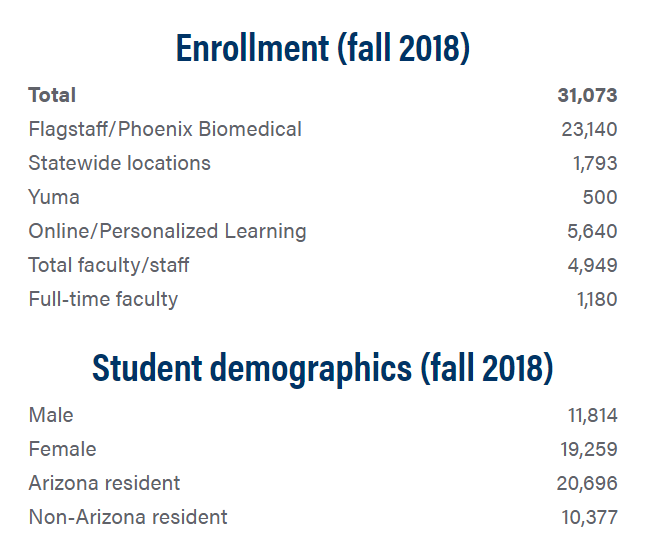 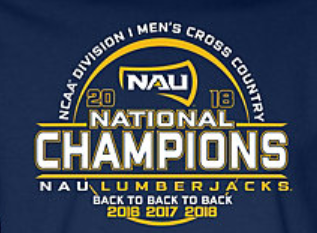 Michael Zimmer
Director of Information Security, CISO
22.5 Years in Higher Ed IT

InfoSec Program @ NAU
7 full time, 1-2 students, plus me
SOC (3+1+me); Compliance (1+me)
IAM (3 and not much of me)
How large is your InfoSec program now?www.slido.com – event code #F247
Differences & Similarities
We are all audited by the Office of the Auditor General

We all face similar threats and risks

Drop in State Aid and Funding

Resources, employee count, Infosec program size/maturity/make-up
[Speaker Notes: There’s so many things we could cover, but with limited time we’ll focus on these – some of them will pop up again in the presentation …

Audits occurring annually, recent IT/Infosec work in Financials Audits (all of us), and the Performance (for three of us).
Drop in state aid and funding  we have a slide coming …
Differences in resourcing, employee count, size of program, CISO as tactical or not – Reminder note: regardless of differences we find value in sharing and make time to do so.]
Comparing InfoSec Resources
Evolution of Collaboration
Arizona Board of Regents Schools
NAU was the first to name a CISO (mid 2000’s)
U of A and ASU followed suit in the years that followed
Challenging in the beginning; turnover; by 2009 universities collaborating frequently

Last Two Years
Tina, Lanita, Michael have known each other a (very) long time
Michael and Sean crossed paths in a couple ways, stayed in touch, grew partnership
Tina recently established collaboration with K-12 community

Community Colleges
2009 – Arizona Community College Technology Officers (ACCTO) Formed
2013 – Inaugural Community Colleges of Arizona Information Technology Symposium (CCOAITS)
2017/2018 – AZCC Slack Channel Created; NAU/CCC/YC collaboration; TriU+1
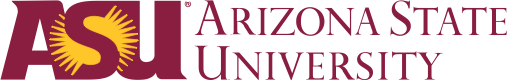 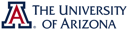 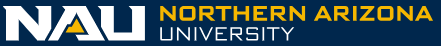 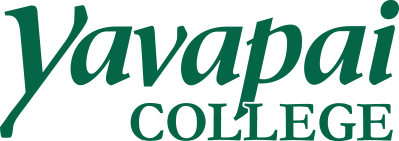 [Speaker Notes: Community Colleges or smaller schools: don’t be afraid to reach out and contact larger schools!
Larger schools: take them up on the offer to share – they have a lot to offer!


Tina-Lanita-Michael knowing each other so long….. we admit that this made the current state of sharing VERY easy for us – not so for all]
Public Higher Education in Arizona
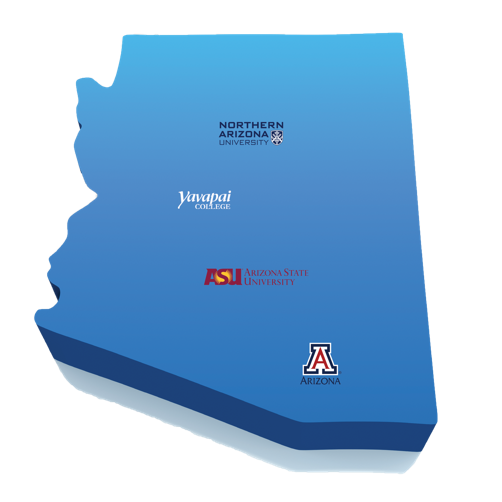 [Speaker Notes: Idea here to show where we are located in comparison to one another, but also mention or try to point out that AZ is a very large state and we are quite geo-sep from each other.
Describe that it’s two hours from NAU to ASU, etc …  could ask audience if they have the same challenges?


if feeling like it, bring up the trivia point of one community college needs to cross four state lines to support remote site!!]
Do you collaborate with others now?www.slido.com – event code #F247
[Speaker Notes: Sean]
Why Collaborate?
Budget Pressures
Increased Challenges 
Leverage Increased Purchasing Power
Unified State Audit Response
Regional Awareness & Sharing
ACSI = AZ Cyber Security Initiative
ACTRA = AZ Cyber Threat Response Alliance
AZCCIS = AZ Community Colleges
Governor’s ACT Program
InfraGard
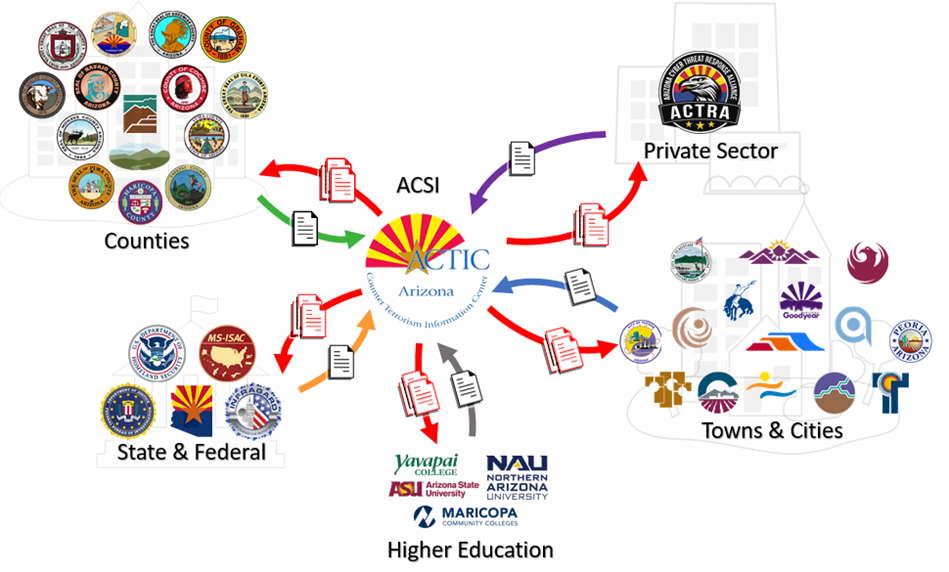 [Speaker Notes: Everyone of us is facing similar challenges and could benefit from collaboration – we won’t go into details here, but we will cover some of our wins and successes later.

*** We will likely “ad-lib” this slide based on the audience… do we have a sense of large schools, medium, small schools??  Does it matter?  BUT KEEP THIS SHORT AND FOUNDATIONAL FOR LATER.

Increasing Challenges are related to Research Growth, Regulations/Compliance (GDPR), very constant audits; Governance
Stories of centralized vs de-centralized]
Shared Board Metrics
Security Awareness Training 
Measurement: Percent completion annually             

Multi-Factor Authentication
Measurement: Adoption number, percentage, rate – by affiliation              

Scan/Testing coverage on (university-deemed) critical/sensitive systems and web apps
Measurement: Percent of critical applications that meet scanning standards              

Risk Assessment
Measurement: Percentage of departments who completed a Risk Assessment              

Enterprise level projects that receive a security review
Measurement: Percent of enterprise projects that have completed security review

System control or management – Servers, Endpoints 
Measurement: Inventory of systems, patching of systems, % of endpoints encrypted
[Speaker Notes: Tina – could just refer to the slide where more information can be found, touching on the idea of shared metrics during presentation.


Let’s take a moment to show our agreed upon dozen or so board metrics – just as a demo or real life story from the last slide.

More info about/with the slide info:
  1.       Security Awareness Training 
              Measurement: Percent completion annually
              NIST CSF Controls relating to Security Awareness Training
    2.       Multi-Factor Authentication
              Measurement: Adoption number, percentage, rate – by affiliation
              NIST CSF Controls related to MFA
    3.       Scan / Testing coverage on (university-deemed) critical/sensitive systems and web apps
              Measurement: Percent of critical applications that meet scanning standards
              NIST CSF Controls relating to scan/testing coverage
    4.       Risk Assessment
              Measurement: Percentage of departments who completed a Risk Assessment
              NIST CSF Controls relating to Risk Assessment
    5.       Enterprise level projects that receive a security review
              Measurement: Percent of enterprise projects that have completed security review
              NIST CSF Controls relating to security reviews              
    6.       System control or management – Servers, Endpoints 
              Measurement: Inventory of systems, patching of systems, % of endpoints encrypted
              NIST CSF Controls relating to system control or management]
State Aid Per FTSE:  FY08 vs. FY18
[Speaker Notes: illustration of the situation.]
Have you lost funding from primary revenue sources?www.slido.com – event code #F247
[Speaker Notes: Possible follow-up question is how are you adjusting your security program as a result of the funding decreases.]
Collaboration Successes
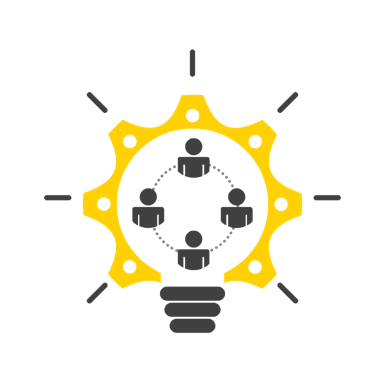 Audits
Governance, Risk, Compliance
Key Performance Indicators and Metrics
New Technologies and New Vendors
Policies, Standards, Procedures, Guidelines
Similar Technologies (Compare Notes, Best Practices)
Strategic Planning and Roadmaps
Tips, Tricks, Head’s Up (IOCs, etc.)
Vendor Negotiations
[Speaker Notes: This is where we allocate the “most” time for a single slide… provide some examples of wins, successes.

Some of this is reiteration of previous items… such as Audits, Governance, metrics… 
  * Collaborate on educational/awareness process and risk based approach.

NOTE:  We have far more similarities than differences… sometimes you don’t know this until you start talking and sharing!!

Difference can still be helpful – it’s good to compare notes, eg, for future changes or renegotiations with vendors and campus leadership.


Similar Technologies – Compare Notes, Support
Firewalls, Endpoint Protection, SIEM, etc.
New Technologies (or Vendors)
“This is cool, you might find it useful for X”
Policies, Standards, Procedures, Guidelines
GDPR, Purchasing T&C’s (Thanks ASU!)
Audit – Prep, Reports, Response, Group “push-back”
Strategic Planning and Roadmaps
Governance, Risk, Compliance
Key Performance Indicators and Metrics
Vendor Negotiations
Splunk, Adobe, Microsoft, etc.
Tips, Head’s Up, BOLO (IOCs, etc.)]
Collaboration Challenges
Differences in Approach or “Coverage” Duties
Different Maturity Levels
Different Technologies
Vendor Variations & Contract Limitations
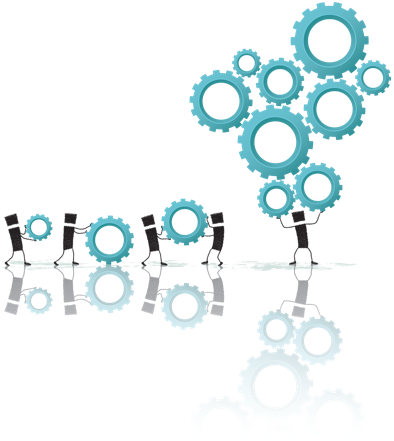 [Speaker Notes: Centralized IT versus de-centralized IT.

How CCs are architected (opposed to the state institutions) the vendor negotiations are very different…

Difference can still be helpful – it’s good to compare notes, eg, for future changes or renegotiations with vendors and campus leadership.]
How We Share Information
Web Conference (Skype, Zoom)
Phone and Email
In-Person
Slack (ACSI, AZCC)
Conferences (CCOAITS)
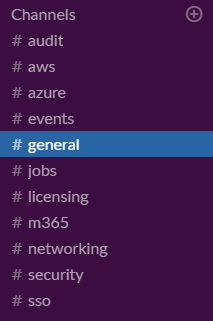 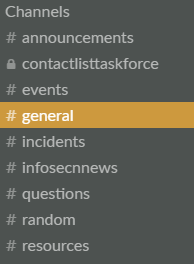 [Speaker Notes: Some of these may seem obvious, but that’s because it is how it gets done.  Remember how geo-spaced we are in AZ.

Sean will describe the CC history of Slack (and issues of governance – succession planning, openness [can anyone create channels, can you edit your posts, etc.])]
Sharing Beyond AZ Higher Education
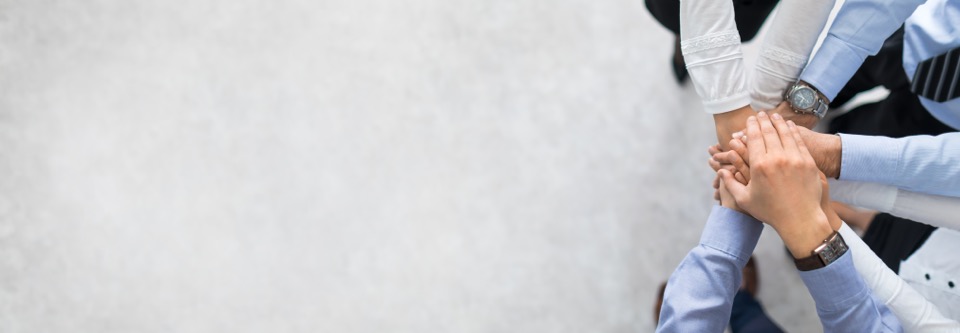 ACSI (VISE)
Educause
InfraGard
MS-ISAC
REN-ISAC
Vendor/Partner Communities
[Speaker Notes: National, Global, and different segments/industries – beyond Higher Ed as well.

Audience Participation – ask the question for a show-of-hands…  “who participates in these, or previous slide’s types of sharing?”  -- list one by one for show of hands, then ask for “what has worked best, worst”?


We could “close” this slide and transition to next one by someone saying “the type of information we are sharing may determine how we share or how we are connecting…”]
Considerations When Sharing
More People = Greater Scheduling Difficulties
Balance Cost / Lost Time vs. Collaboration Value
Focused Meetings (Compliance, SOC, IAM, etc.)
ASU-led Executive Compliance Focused Meeting
NAU-led Splunk Hands-On 
Agendas are Really Helpful
Audience Participation Time
[Speaker Notes: we ARE here to share after all, right?!

Overall Idea = ask the questions of audience and seek hands/volunteers.]
How would you create a relationship with that school, college or university down the road or across the state? 
Is there something stopping you?  If you’ve done it, tell us about it.
[Speaker Notes: Raise your hand and share approach.

15 second intro
3 minute discussion
3 minute feedback]
Getting started.  
What would you share and what would you want to learn?
[Speaker Notes: 15 second intro
3 minute discussion
3 minute feedback]
What experiences do you have with collaborating with teams external to your school, college, or university? 
What’s one thing that worked and one thing you’d do differently?
[Speaker Notes: 15 second intro
3 minute discussion
3 minute feedback

… the good, the hard, is it still in place, lessons learned?]
Key Takeaways
Work smarter, not harder
Build some governance around collaboration
Build partnerships in your community
If you are going to make a mistake make it a new one; learn from the stories of others
An emergency is not the time to forge new relationships
Questions and Discussions
[Speaker Notes: Thank you for joining us – we know you had a great set of presentations at 11am today to choose from.

Wrap-Up, Questions and Discussions

Want More Sharing?
Lunch is next on the agenda (sorry we kept you from it) 
   … join us or your new-found friends to keep the discussions going!]
Session EvaluationsThere are two ways to access the session and presenter evaluations:
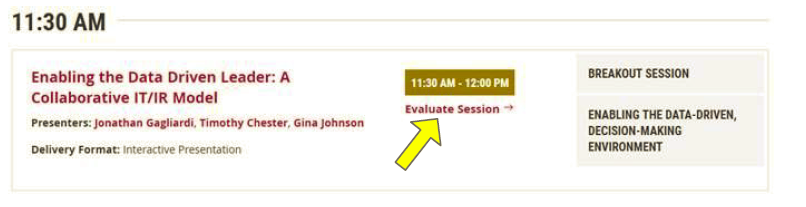 1

2
In the online agenda, click on the “Evaluate Session” link
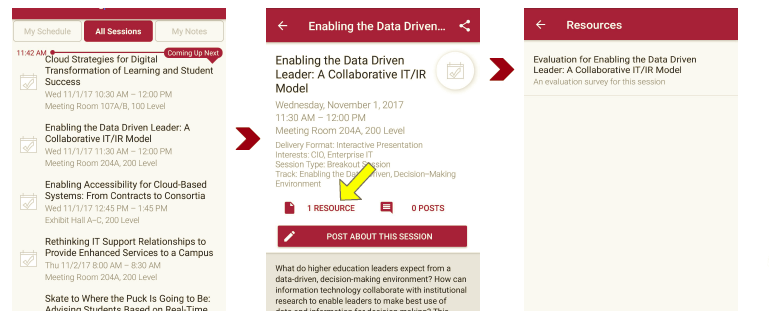 From the mobile app, click on the session you want from the schedule > then click the associated resources > and the evaluation will pop up in the list